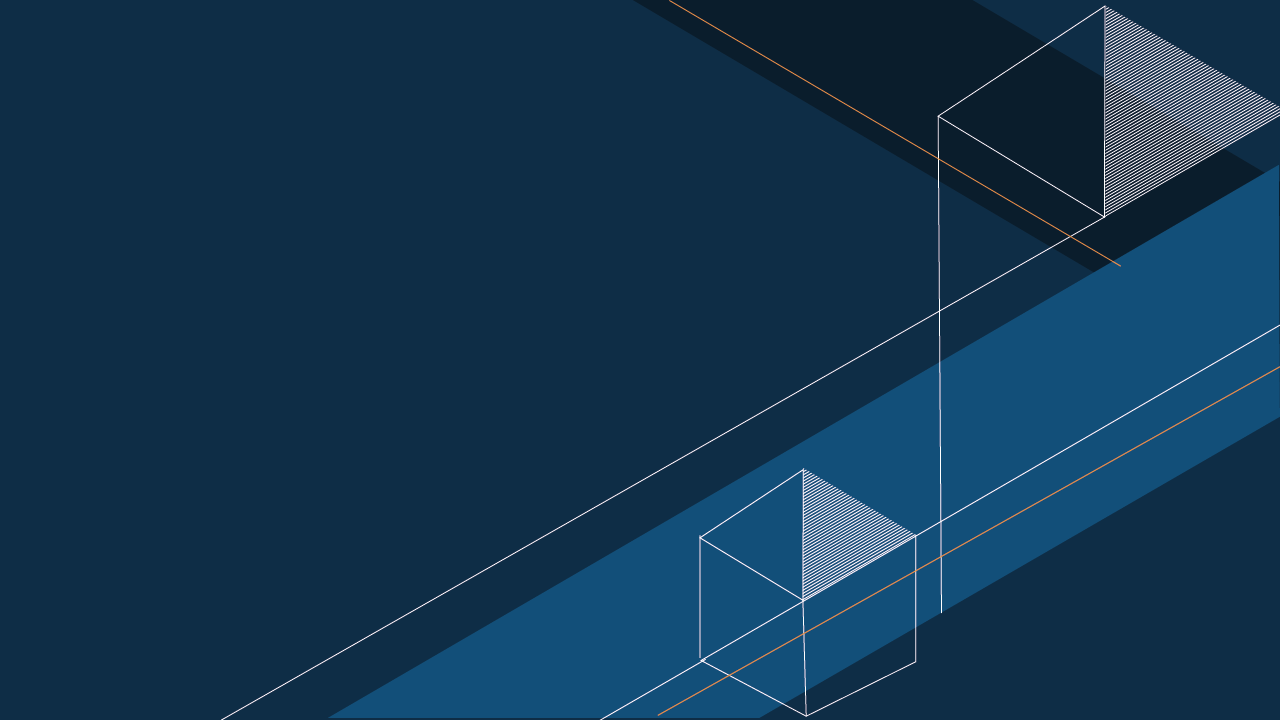 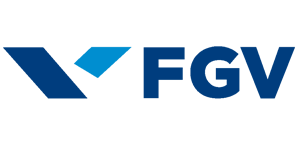 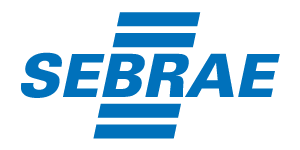 O Impacto da pandemia de coronavírus nos Pequenos Negócios – 11ª edição

Principais resultados
UGE – Unidade de Gestão Estratégica
Pesquisa Online – de 27/05/2021 a 01/06/2021
Unidade de Competitividade
Método
Tipo de pesquisa: Quantitativa por meio de formulário online (web survey).
Período de Realização: 27/05/2021 a 01/06/2021 .
Universo: 17,4 milhões de pequenos negócios* 
Amostra: 7.820 respondentes de todos 26 Estados e DF, composta por 59% MEI, 36% ME, 5% EPP (*Porte declarado na pesquisa).
O erro amostral é de +/- 1% para os resultados nacionais.
O intervalo de confiança é de 95%.
Resultados ponderados por UF e por porte levando em conta o universo de Pequenos Negócios.
* Universo referente a maio de 2021.
2
Fonte: Pesquisa Sebrae – O impacto da pandemia do coronavírus nos pequenos negócios – 11ª edição. Coleta: 27 de maio a 01 de junho de 2021.
RESUMO
Aumento expressivo de locais SEM restrição de circulação de pessoas.
Manutenção da proporção de empresas que estão funcionando.
Manutenção da proporção de empresas que afirmam que estão sofrendo uma redução no seu faturamento.
Manutenção do impacto médio do faturamento das empresas.
Alguns segmentos voltaram a apresentar melhoria, mas a maior parte ainda segue a tendência de queda.
O faturamento do MEI tem mais origem digital que o faturamento das MPE.
Redução no endividamento e aumento na inadimplência.
Aumento na proporção de empresas que conseguiram empréstimo.
Manutenção na proporção de empresários preocupados com futuro da sua empresa.
Piora na expectativa da situação voltar ao normal.
3
Fonte: Pesquisa Sebrae – O impacto da pandemia do coronavírus nos pequenos negócios – 11ª edição. Coleta: 27 de maio a 01 de junho de 2021.
32% dos empresários estão em locais com restrição.
Novo movimento de reabertura observado, ainda em magnitude inferior ao observado em setembro.
32%
Quarentena + Lockdown
Maio                    Junho                 Julho               Agosto         Setembro        Novembro           Fevereiro          Maio
1ª Ed. 19 a 23/3. 2ª Ed. 4 a 7/4. 3ª Ed. 30/4 a 5/5. 4ª Ed. 29/5 a 2/6. 5ª Ed. 25 a 30/06. 6ª Ed. 27 a 30/07. 7ª Ed. 27 a 31/08. 8ª Ed. 28/09 a 01/10. 9ª Ed. 20 a 24/11. 10ª Ed. 25/2 a 1/3. 11ª Ed 27/05 a 1/6
4
Fonte: Pesquisa Sebrae – O impacto da pandemia do coronavírus nos pequenos negócios – 11ª edição. Coleta: 27 de maio a 01 de junho de 2021.
As regiões Sul e Nordeste são aquelas onde se verifica os maiores patamares de restrição de circulação.
Junho                                              Novembro                                               Fevereiro                                             Maio
1ª Ed. 19 a 23/3. 2ª Ed. 4 a 7/4. 3ª Ed. 30/4 a 5/5. 4ª Ed. 29/5 a 2/6. 5ª Ed. 25 a 30/06. 6ª Ed. 27 a 30/07. 7ª Ed. 27 a 31/08. 8ª Ed. 28/09 a 01/10. 9ª Ed. 20 a 24/11. 10ª Ed. 25/2 a 1/3. 11ª Ed 27/05 a 1/6
5
Fonte: Pesquisa Sebrae – O impacto da pandemia do coronavírus nos pequenos negócios – 11ª edição. Coleta: 27 de maio a 01 de junho de 2021.
80% das empresas estão operando, sendo 16% da mesma forma que antes
Não fecharam de vez
Manutenção do cenário verificado em fevereiro
Fecharam de vez
Abril                 Abril/Maio           Maio                 Junho                Julho              Agosto           Setembro        Novembro           Fevereiro           Maio
1ª Ed. 19 a 23/3. 2ª Ed. 4 a 7/4. 3ª Ed. 30/4 a 5/5. 4ª Ed. 29/5 a 2/6. 5ª Ed. 25 a 30/06. 6ª Ed. 27 a 30/07. 7ª Ed. 27 a 31/08. 8ª Ed. 28/09 a 01/10. 9ª Ed. 20 a 24/11. 10ª Ed. 25/2 a 1/3. 11ª Ed 27/05 a 1/6
6
Fonte: Pesquisa Sebrae – O impacto da pandemia do coronavírus nos pequenos negócios – 11ª edição. Coleta: 27 de maio a 01 de junho de 2021.
A proporção de empresas com queda no faturamento manteve-se.
Entre as MPE são 75%.
Entre os MEI são 82%.
Março                 Abril                Abril/Maio          Maio               Junho                  Julho                Agosto           Setembro       Novembro        Fevereiro         Maio
1ª Ed. 19 a 23/3. 2ª Ed. 4 a 7/4. 3ª Ed. 30/4 a 5/5. 4ª Ed. 29/5 a 2/6. 5ª Ed. 25 a 30/06. 6ª Ed. 27 a 30/07. 7ª Ed. 27 a 31/08. 8ª Ed. 28/09 a 01/10. 9ª Ed. 20 a 24/11. 10ª Ed. 25/2 a 1/3. 11ª Ed 27/05 a 1/6
7
Fonte: Pesquisa Sebrae – O impacto da pandemia do coronavírus nos pequenos negócios – 11ª edição. Coleta: 27 de maio a 01 de junho de 2021.
O movimento de recuperação do faturamento dos pequenos negócios foi interrompido
Entre as MPE -35%.
Entre os MEI -49%.
A retomada do faturamento que vinha sendo observado desde a 3ª edição foi interrompida.
1ª Ed. 19 a 23/3. 2ª Ed. 4 a 7/4. 3ª Ed. 30/4 a 5/5. 4ª Ed. 29/5 a 2/6. 5ª Ed. 25 a 30/06. 6ª Ed. 27 a 30/07. 7ª Ed. 27 a 31/08. 8ª Ed. 28/09 a 01/10. 9ª Ed. 20 a 24/11. 10ª Ed. 25/2 a 1/3. 11ª Ed 27/05 a 1/6
8
Fonte: Pesquisa Sebrae – O impacto da pandemia do coronavírus nos pequenos negócios – 11ª edição. Coleta: 27 de maio a 01 de junho de 2021.
Segmento de Academias volta ao grupo dos mais afetados.Na ponta dos menos afetados, Agronegócio apresentou boa recuperação.
mais afetados
menos afetados
9
Fonte: Pesquisa Sebrae – O impacto da pandemia do coronavírus nos pequenos negócios – 11ª edição. Coleta: 27 de maio a 01 de junho de 2021.
Alguns segmentos voltaram a apresentar melhoria, mas a maior parte ainda segue a tendência de queda
1ª Ed. 19 a 23/3. 2ª Ed. 4 a 7/4. 3ª Ed. 30/4 a 5/5. 4ª Ed. 29/5 a 2/6. 5ª Ed. 25 a 30/06. 6ª Ed. 27 a 30/07. 7ª Ed. 27 a 31/08. 8ª Ed. 28/09 a 01/10. 9ª Ed. 20 a 24/11. 10ª Ed. 25/2 a 1/3. 11ª Ed 27/05 a 1/6
10
Fonte: Pesquisa Sebrae – O impacto da pandemia do coronavírus nos pequenos negócios – 11ª edição. Coleta: 27 de maio a 01 de junho de 2021.
Alguns segmentos voltaram a apresentar melhoria, mas a maior parte ainda segue a tendência de queda
Variações entre a edição anterior e a atual:
Melhorando:
Piorando:
Agronegócio (-23% -> -15%)
Energia (-32% -> -28%)
Indústria - outros (-36% -> -35%)
Ind. Base Tecn. (-35% -> -29%)
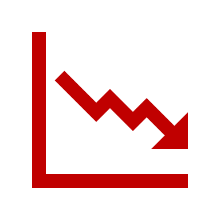 Academias (-42% -> -52%)
Artesanato (-46% -> -49%)
Beleza (-47% -> -53%)
Comércio varejista (-33% -> -40%)
Economia Criativa (-58% -> -68%)
Indústria alimentícia (-37% -> -43%)
Logística e transporte (-42% -> -50%)
Moda (-45% -> -46%)
Pet shops e vet. (-28% -> -30%)
Saúde (-27% -> -30%)
Serviços de alimentação (-46% -> -49%)
Serviços pessoais (-35% -> -39%)
Turismo (-59% -> -68%)
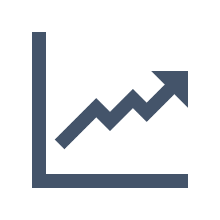 Estáveis:
Construção civil (-34% -> -33%)
Educação (-42% -> -42%)
Oficinas e peças  (-31% -> -32%)
Serviços empresariais (-30% -> -30%)
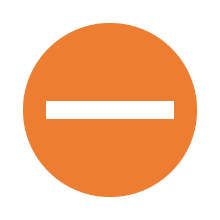 12
Fonte: Pesquisa Sebrae – O impacto da pandemia do coronavírus nos pequenos negócios – 11ª edição. Coleta: 27 de maio a 01 de junho de 2021.
7 em cada 10 empresas vendem utilizando internet
Entre as MPE 67%.
Entre os MEI 67%.
4
Maio                            Junho                             Julho                             Agosto                          Novembro                   Fevereiro                     Maio
1ª Ed. 19 a 23/3. 2ª Ed. 4 a 7/4. 3ª Ed. 30/4 a 5/5. 4ª Ed. 29/5 a 2/6. 5ª Ed. 25 a 30/06. 6ª Ed. 27 a 30/07. 7ª Ed. 27 a 31/08. 8ª Ed. 28/09 a 01/10. 9ª Ed. 20 a 24/11. 10ª Ed. 25/2 a 1/3. 11ª Ed 27/05 a 1/6
12
Fonte: Pesquisa Sebrae – O impacto da pandemia do coronavírus nos pequenos negócios – 11ª edição. Coleta: 27 de maio a 01 de junho de 2021.
Para 3 em cada 10 MEI o faturamento vem principalmente das vendas online
22%
27%
31%
4
1ª Ed. 19 a 23/3. 2ª Ed. 4 a 7/4. 3ª Ed. 30/4 a 5/5. 4ª Ed. 29/5 a 2/6. 5ª Ed. 25 a 30/06. 6ª Ed. 27 a 30/07. 7ª Ed. 27 a 31/08. 8ª Ed. 28/09 a 01/10. 9ª Ed. 20 a 24/11. 10ª Ed. 25/2 a 1/3. 11ª Ed 27/05 a 1/6
13
Fonte: Pesquisa Sebrae – O impacto da pandemia do coronavírus nos pequenos negócios – 11ª edição. Coleta: 27 de maio a 01 de junho de 2021.
As vendas online são mais representativas para os MEI que para as MPE, na maior parte dos segmentos
* O segmento de Energia não obteve respondentes suficientes para este detalhamento.
1ª Ed. 19 a 23/3. 2ª Ed. 4 a 7/4. 3ª Ed. 30/4 a 5/5. 4ª Ed. 29/5 a 2/6. 5ª Ed. 25 a 30/06. 6ª Ed. 27 a 30/07. 7ª Ed. 27 a 31/08. 8ª Ed. 28/09 a 01/10. 9ª Ed. 20 a 24/11. 10ª Ed. 25/2 a 1/3. 11ª Ed 27/05 a 1/6
12
Fonte: Pesquisa Sebrae – O impacto da pandemia do coronavírus nos pequenos negócios – 11ª edição. Coleta: 27 de maio a 01 de junho de 2021.
Redução no endividamento e aumento na inadimplência.
Endividamento
Inadimplência
Abril/Maio           Maio                Junho                        Julho               Agosto                 Setembro            Novembro          Fevereiro                  Maio
69% dos pequenos negócios tem dívidas. 
 MEI: 64% estão com dívidas sendo que 25% estão em dia e 39% em atraso
MPE: 76% estão com dívidas sendo que 44% estão em dia e 32% em atraso.
1ª Ed. 19 a 23/3. 2ª Ed. 4 a 7/4. 3ª Ed. 30/4 a 5/5. 4ª Ed. 29/5 a 2/6. 5ª Ed. 25 a 30/06. 6ª Ed. 27 a 30/07. 7ª Ed. 27 a 31/08. 8ª Ed. 28/09 a 01/10. 9ª Ed. 20 a 24/11. 10ª Ed. 25/2 a 1/3. 11ª Ed 27/05 a 1/6
15
Fonte: Pesquisa Sebrae – O impacto da pandemia do coronavírus nos pequenos negócios – 11ª edição. Coleta: 27 de maio a 01 de junho de 2021.
A proporção de empresas buscando empréstimo manteve-se
MPE: 61%
MEI: 40%
Abril                Abril/Maio          Maio                Junho              Julho                Agosto              Setembro         Novembro         Fevereiro                Maio
1ª Ed. 19 a 23/3. 2ª Ed. 4 a 7/4. 3ª Ed. 30/4 a 5/5. 4ª Ed. 29/5 a 2/6. 5ª Ed. 25 a 30/06. 6ª Ed. 27 a 30/07. 7ª Ed. 27 a 31/08. 8ª Ed. 28/09 a 01/10. 9ª Ed. 20 a 24/11. 10ª Ed. 25/2 a 1/3. 11ª Ed 27/05 a 1/6
16
Fonte: Pesquisa Sebrae – O impacto da pandemia do coronavírus nos pequenos negócios – 11ª edição. Coleta: 27 de maio a 01 de junho de 2021.
A maior parte dos pedidos de empréstimo aconteceram no ano passado
Pode indicar uma tendência de crescimento
1ª Ed. 19 a 23/3. 2ª Ed. 4 a 7/4. 3ª Ed. 30/4 a 5/5. 4ª Ed. 29/5 a 2/6. 5ª Ed. 25 a 30/06. 6ª Ed. 27 a 30/07. 7ª Ed. 27 a 31/08. 8ª Ed. 28/09 a 01/10. 9ª Ed. 20 a 24/11. 10ª Ed. 25/2 a 1/3. 11ª Ed 27/05 a 1/6
17
Fonte: Pesquisa Sebrae – O impacto da pandemia do coronavírus nos pequenos negócios – 11ª edição. Coleta: 27 de maio a 01 de junho de 2021.
Aumento significativo na % de empresas que conseguiram empréstimo
Percentual de empresas que conseguiram empréstimo aumentou.
MEI : 40%
MPE: 62%
1ª Ed. 19 a 23/3. 2ª Ed. 4 a 7/4. 3ª Ed. 30/4 a 5/5. 4ª Ed. 29/5 a 2/6. 5ª Ed. 25 a 30/06. 6ª Ed. 27 a 30/07. 7ª Ed. 27 a 31/08. 8ª Ed. 28/09 a 01/10. 9ª Ed. 20 a 24/11. 10ª Ed. 25/2 a 1/3. 11ª Ed 27/05 a 1/6
18
Fonte: Pesquisa Sebrae – O impacto da pandemia do coronavírus nos pequenos negócios – 11ª edição. Coleta: 27 de maio a 01 de junho de 2021.
O aumento na proporção de empresas que conseguiram empréstimo é consequência da redução daquelas que já haviam pedido e aguardavam resposta.
373% de aumento
Quase 4x mais
480% de redução
Quase 5x menos
Abril                Abril/Maio          Maio                Junho              Julho                Agosto              Setembro         Novembro         Fevereiro                Maio
1ª Ed. 19 a 23/3. 2ª Ed. 4 a 7/4. 3ª Ed. 30/4 a 5/5. 4ª Ed. 29/5 a 2/6. 5ª Ed. 25 a 30/06. 6ª Ed. 27 a 30/07. 7ª Ed. 27 a 31/08. 8ª Ed. 28/09 a 01/10. 9ª Ed. 20 a 24/11. 10ª Ed. 25/2 a 1/3. 11ª Ed 27/05 a 1/6
19
Fonte: Pesquisa Sebrae – O impacto da pandemia do coronavírus nos pequenos negócios – 11ª edição. Coleta: 27 de maio a 01 de junho de 2021.
CEF, Banco do Brasil e Itaú seguem sendo os Bancos mais procurados.
Setembro         Novembro         Fevereiro         Maio
1ª Ed. 19 a 23/3. 2ª Ed. 4 a 7/4. 3ª Ed. 30/4 a 5/5. 4ª Ed. 29/5 a 2/6. 5ª Ed. 25 a 30/06. 6ª Ed. 27 a 30/07. 7ª Ed. 27 a 31/08. 8ª Ed. 28/09 a 01/10. 9ª Ed. 20 a 24/11. 10ª Ed. 25/2 a 1/3. 11ª Ed 27/05 a 1/6
20
Fonte: Pesquisa Sebrae – O impacto da pandemia do coronavírus nos pequenos negócios – 11ª edição. Coleta: 27 de maio a 01 de junho de 2021.
Sicoob, Banpará e Sicredi são os que proporcionalmente liberaram mais crédito
Melhoria expressiva nas taxas de sucesso em quase todos os bancos.
1ª Ed. 19 a 23/3. 2ª Ed. 4 a 7/4. 3ª Ed. 30/4 a 5/5. 4ª Ed. 29/5 a 2/6. 5ª Ed. 25 a 30/06. 6ª Ed. 27 a 30/07. 7ª Ed. 27 a 31/08. 8ª Ed. 28/09 a 01/10. 9ª Ed. 20 a 24/11. 10ª Ed. 25/2 a 1/3. 11ª Ed 27/05 a 1/6
21
Fonte: Pesquisa Sebrae – O impacto da pandemia do coronavírus nos pequenos negócios – 11ª edição. Coleta: 27 de maio a 01 de junho de 2021.
Taxa de sucesso de solicitações feitas em 2021 ainda está abaixo das feitas em 2020
A melhoria expressiva observada no gráfico anterior reflete solicitações de crédito feitas em 2020 que só foram aprovadas nos últimos 3 meses.
* Alguns bancos não aparecem neste gráfico porque não possuem uma quantidade de respostas suficientes para o ano de 2021.
1ª Ed. 19 a 23/3. 2ª Ed. 4 a 7/4. 3ª Ed. 30/4 a 5/5. 4ª Ed. 29/5 a 2/6. 5ª Ed. 25 a 30/06. 6ª Ed. 27 a 30/07. 7ª Ed. 27 a 31/08. 8ª Ed. 28/09 a 01/10. 9ª Ed. 20 a 24/11. 10ª Ed. 25/2 a 1/3.
22
Fonte: Pesquisa Sebrae – O impacto da pandemia do coronavírus nos pequenos negócios – 10ª edição. Coleta: 25 de fevereiro a 01 de março de 2021.
Para os empreendedores o negócio é a principal fonte de renda familiar.
7 em cada 10 MEI não tiveram rendimentos suficiente para cobrir seu gastos familiares.
Pesquisa Perfil do MEI de 2019 apontou que para 76% a atividade como MEI era a única fonte de renda.
Para 36% era a única fonte de renda da família.
1ª Ed. 19 a 23/3. 2ª Ed. 4 a 7/4. 3ª Ed. 30/4 a 5/5. 4ª Ed. 29/5 a 2/6. 5ª Ed. 25 a 30/06. 6ª Ed. 27 a 30/07. 7ª Ed. 27 a 31/08. 8ª Ed. 28/09 a 01/10. 9ª Ed. 20 a 24/11. 10ª Ed. 25/2 a 1/3. 11ª Ed 27/05 a 1/6
23
Fonte: Pesquisa Sebrae – O impacto da pandemia do coronavírus nos pequenos negócios – 11ª edição. Coleta: 27 de maio a 01 de junho de 2021.
Manteve-se a proporção de empresários preocupados com futuro da sua empresa
Estado de espírito do empresário
Animado“Entusiasmado com o futuro”
Conformado“Percebendo o lado positivo da crise”
44%
Aliviado“Esperançoso com o futuro”
Aflito“Preocupado com o futuro”
56%
1ª Ed. 19 a 23/3. 2ª Ed. 4 a 7/4. 3ª Ed. 30/4 a 5/5. 4ª Ed. 29/5 a 2/6. 5ª Ed. 25 a 30/06. 6ª Ed. 27 a 30/07. 7ª Ed. 27 a 31/08. 8ª Ed. 28/09 a 01/10. 9ª Ed. 20 a 24/11. 10ª Ed. 25/2 a 1/3. 11ª Ed 27/05 a 1/6
24
Fonte: Pesquisa Sebrae – O impacto da pandemia do coronavírus nos pequenos negócios – 11ª edição. Coleta: 27 de maio a 01 de junho de 2021.
No geral, estabilidade sobre preocupação com o futuro. Nos extremos, reforço do pessimismo/otimismo
AFLITOS
AFLITOS
1ª Ed. 19 a 23/3. 2ª Ed. 4 a 7/4. 3ª Ed. 30/4 a 5/5. 4ª Ed. 29/5 a 2/6. 5ª Ed. 25 a 30/06. 6ª Ed. 27 a 30/07. 7ª Ed. 27 a 31/08. 8ª Ed. 28/09 a 01/10. 9ª Ed. 20 a 24/11. 10ª Ed. 25/2 a 1/3. 11ª Ed 27/05 a 1/6
25
Fonte: Pesquisa Sebrae – O impacto da pandemia do coronavírus nos pequenos negócios – 11ª edição. Coleta: 27 de maio a 01 de junho de 2021.
Cada vez mais longe a expectativa de retorno a normalidade
Out
2022
Jul
2022
Dez
2021
Set
 2021
Jul 2021
Jul 2021
Ago 2021
Jul 2021
Mar 2021
Fev
2021
Out 2020
Março             Abril                Abril/Maio             Maio                   Junho                   Julho             Agosto           Setembro          Novembro         Fevereiro              Maio
O horizonte de normalidade está mais distante o que revela pessimismo para futuro.
1ª Ed. 19 a 23/3. 2ª Ed. 4 a 7/4. 3ª Ed. 30/4 a 5/5. 4ª Ed. 29/5 a 2/6. 5ª Ed. 25 a 30/06. 6ª Ed. 27 a 30/07. 7ª Ed. 27 a 31/08. 8ª Ed. 28/09 a 01/10. 9ª Ed. 20 a 24/11. 10ª Ed. 25/2 a 1/3. 11ª Ed 27/05 a 1/6
26
Fonte: Pesquisa Sebrae – O impacto da pandemia do coronavírus nos pequenos negócios – 11ª edição. Coleta: 27 de maio a 01 de junho de 2021.
RECAPITULANDO
Aumento (37% > 63%) de locais SEM restrição de circulação de pessoas.
Manutenção (80% > 80%) da proporção de empresas que estão funcionando.
Manutenção (79% > 79%) da proporção de empresas que afirmam que estão sofrendo uma redução no seu faturamento.
Manutenção do impacto médio (-40% > -43%) do faturamento das empresas.
Alguns segmentos voltaram a apresentar melhoria, mas a maior parte ainda segue a tendência de queda.
O faturamento do MEI tem mais origem digital que o faturamento das MPE (31% vs 22%).
Redução no endividamento (37% >35% > 33%) e aumento (31% >34%>36%) na inadimplência.
Aumento (19% > 26%) na proporção de empresas que conseguiram empréstimo.
Manutenção (57% > 56%) na proporção de empresários preocupados com futuro da sua empresa.
Piora (17meses > 18 meses) na expectativa da situação voltar ao normal.
27
Fonte: Pesquisa Sebrae – O impacto da pandemia do coronavírus nos pequenos negócios – 11ª edição. Coleta: 27 de maio a 01 de junho de 2021.
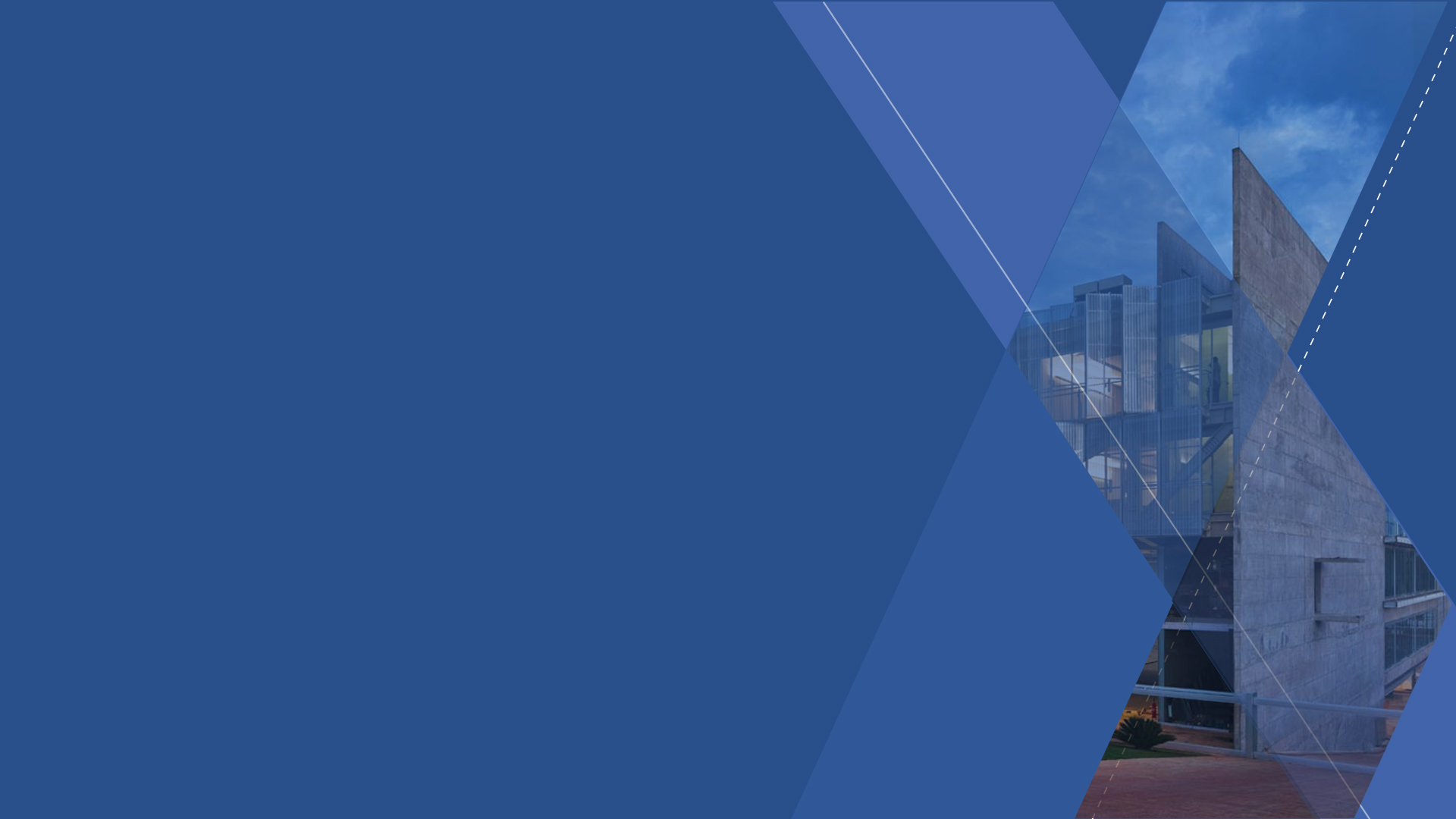 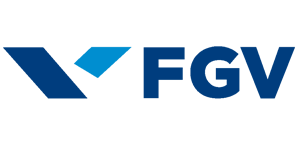 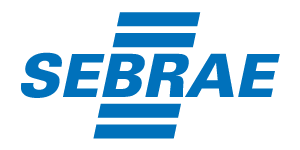 Equipe UGE
Kennyston Lago kennyston.lago@sebrae.com.br
Dênis Nunes
denis.pedro@sebrae.com.br
Marco Bedê
marco.bede@sebrae.com.br

Gabinete Ditec
Rafael Moreira
rafael.moreira@sebrae.com.br

Equipe Competitividade
Alberto Vallim
alberto.vallim@sebrae.com.br

Equipe UCSF
Giovanni Beviláqua
giovanni.bevilaqua@sebrae.com.br
A pesquisa O Impacto da pandemia de corona vírus nos Pequenos Negócios
 é um produto da Unidade de Gestão Estratégica do Sebrae Nacional, com apoio da Unidade de Competitividade e Unidade de Capitalização e Serviços Financeiros.
28